Два самых добрых и красивых конкурса
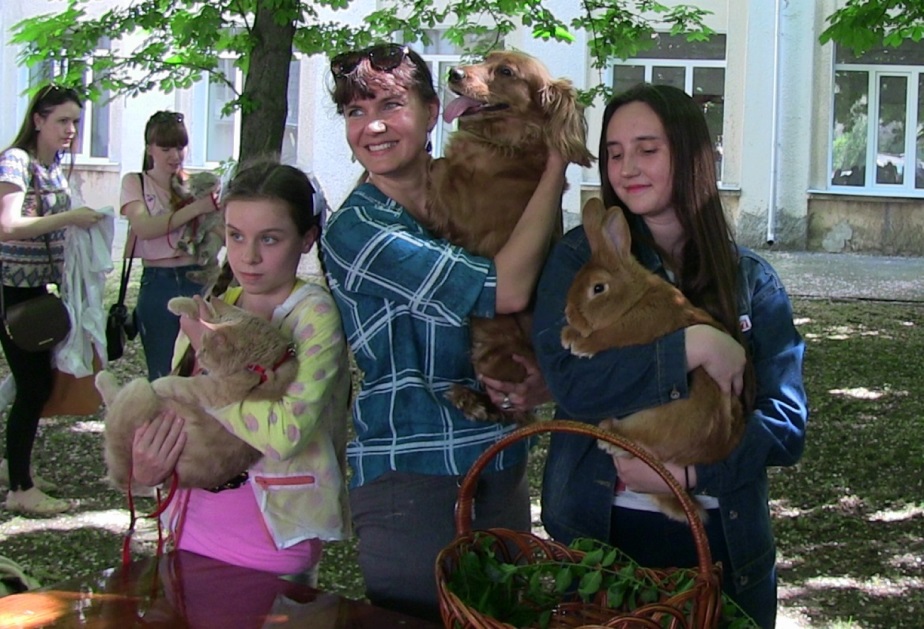 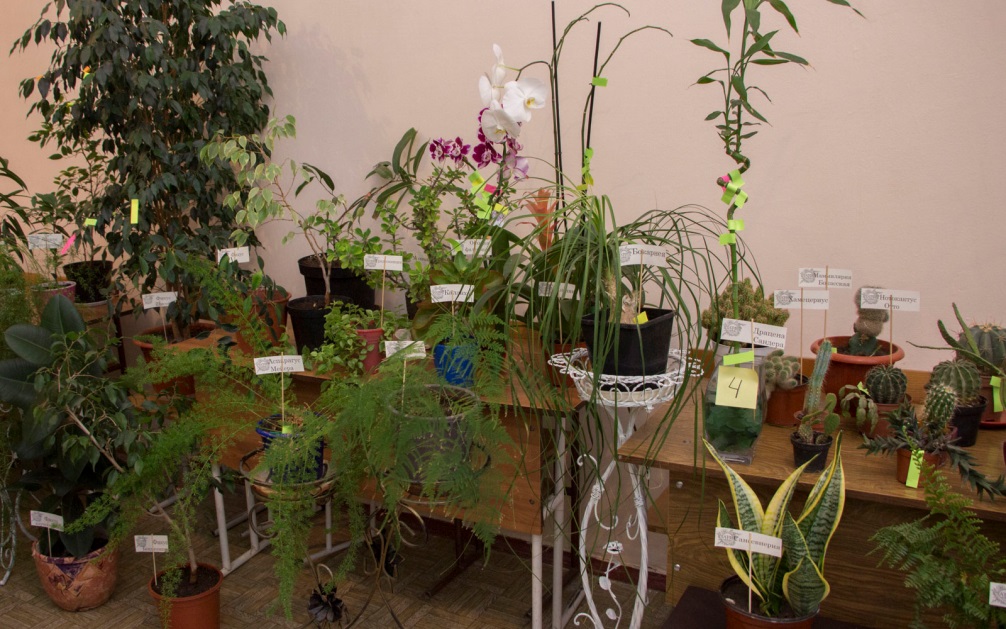 Выставка-конкурс комнатных растений «Цветущий ПГУ»
Выставка домашних животных
В рамках реализации проекта «Дай лапу, Друг!» организована ежегодная выставка животных АТФ-20..... К участию в данной выставке приглашаются абсолютно все виды питомцев, независимо от происхождения и породы
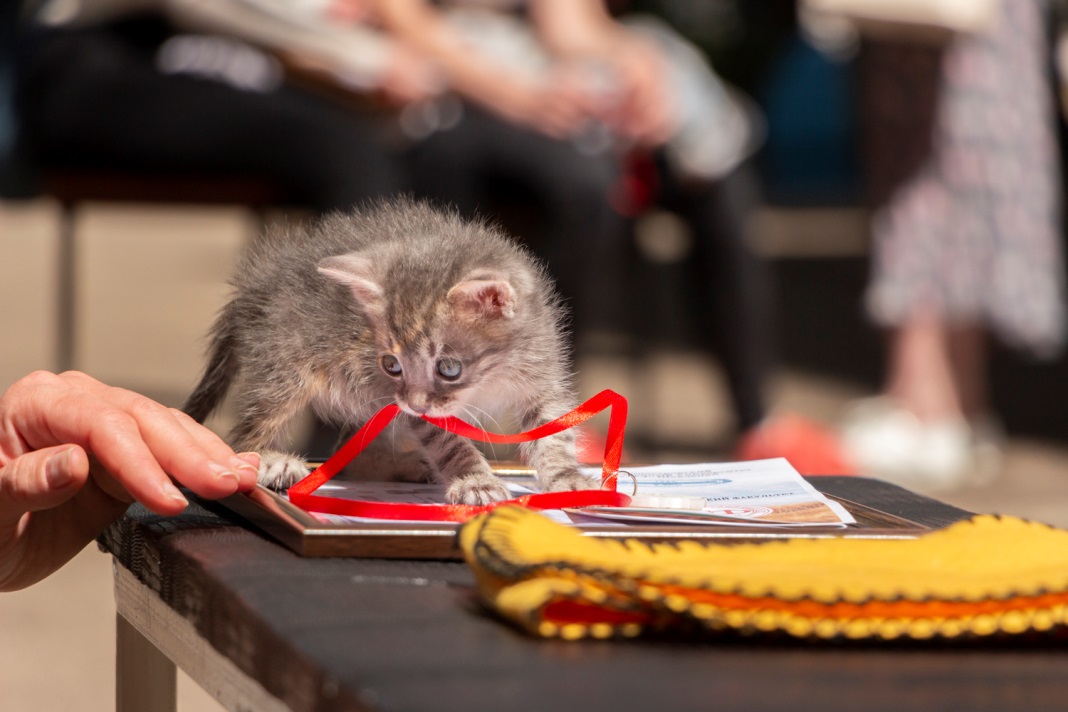 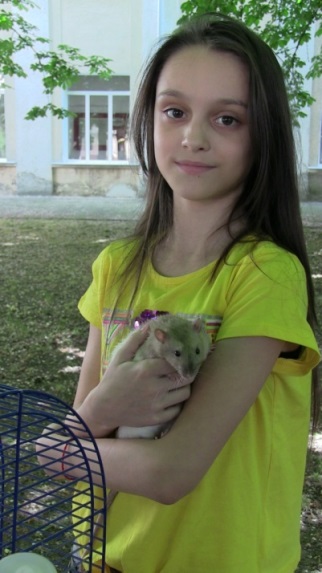 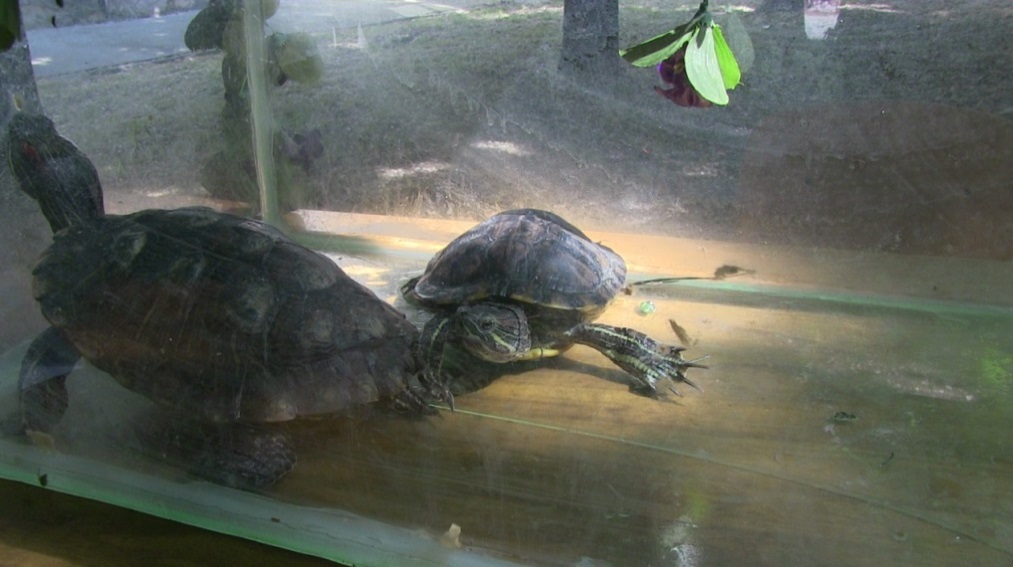 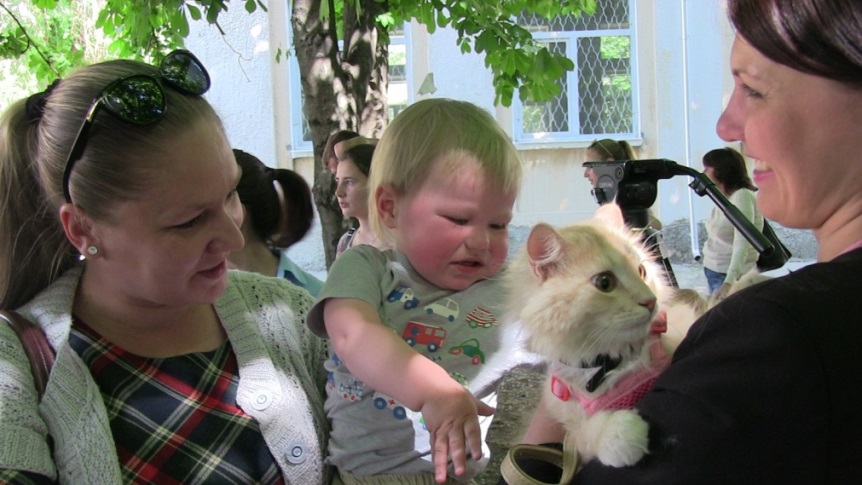 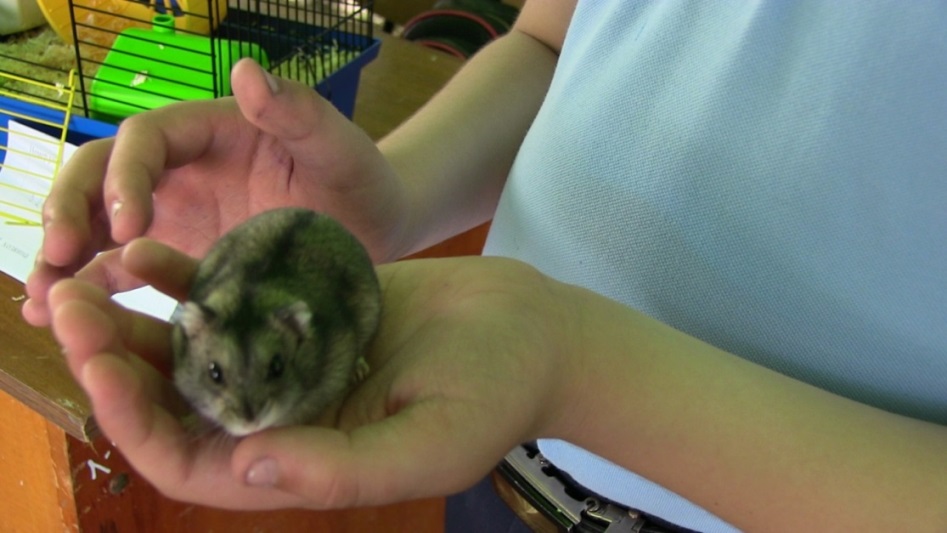 В очном формате выставка предусматривала непосредственное участие животных, проведение различных конкурсов для собак и кошек, что очень радовало присутствовавших хозяев. Все участники выставки получали какие-либо подарки от наших спонсоров (выпускников факультета).
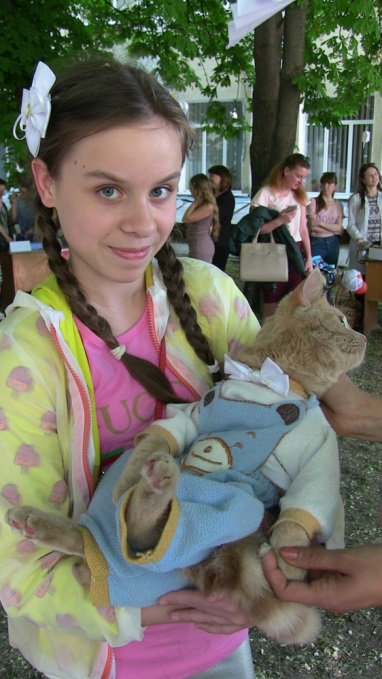 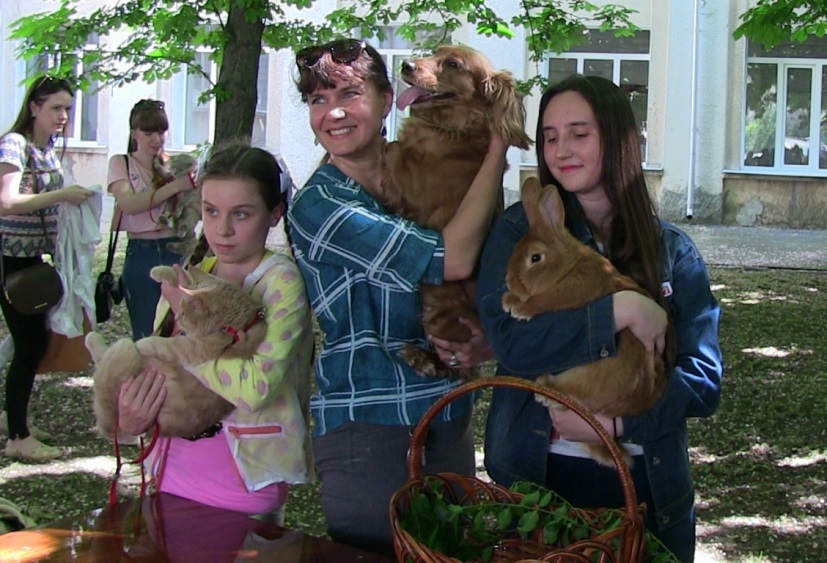 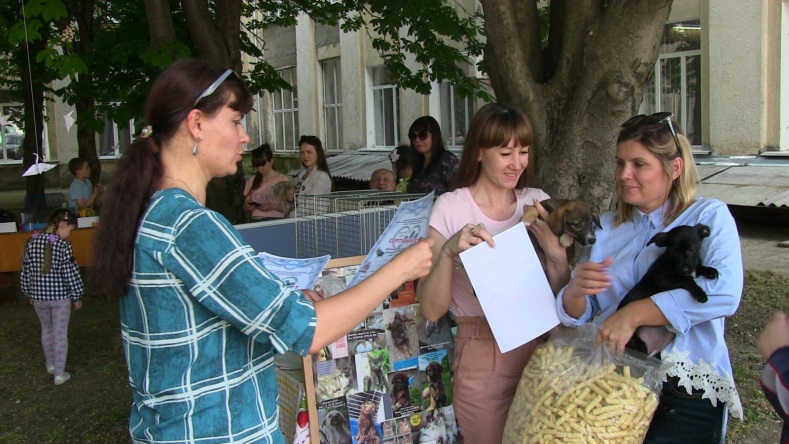 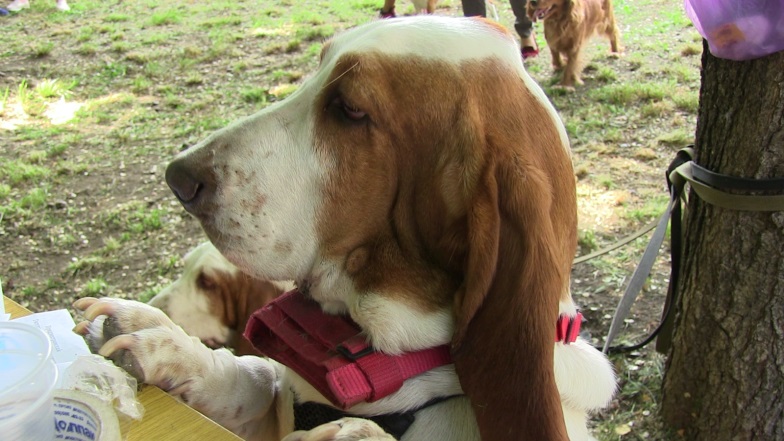 И для поддержания нашей выставки, дальнейшей ее успешной реализации, мы, сотрудники факультета, становимся обладателями необычных домашних животных
Мои ахатинки
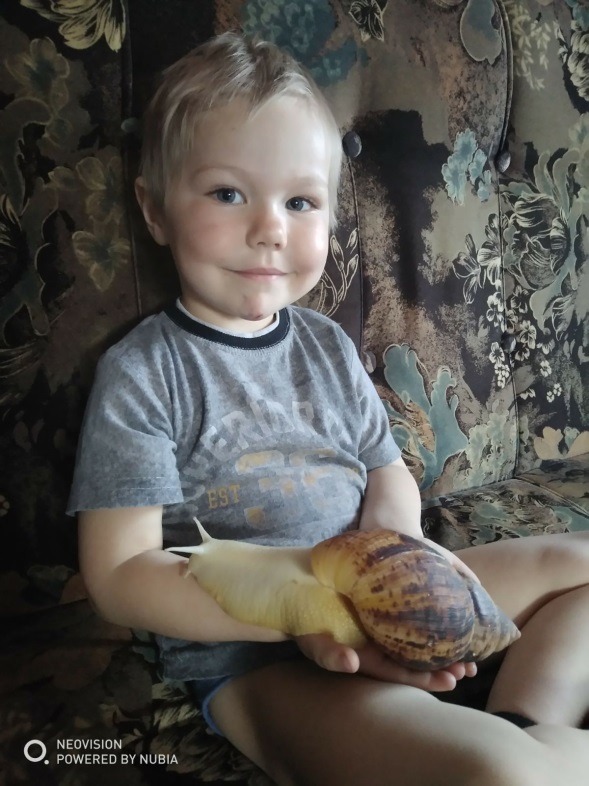 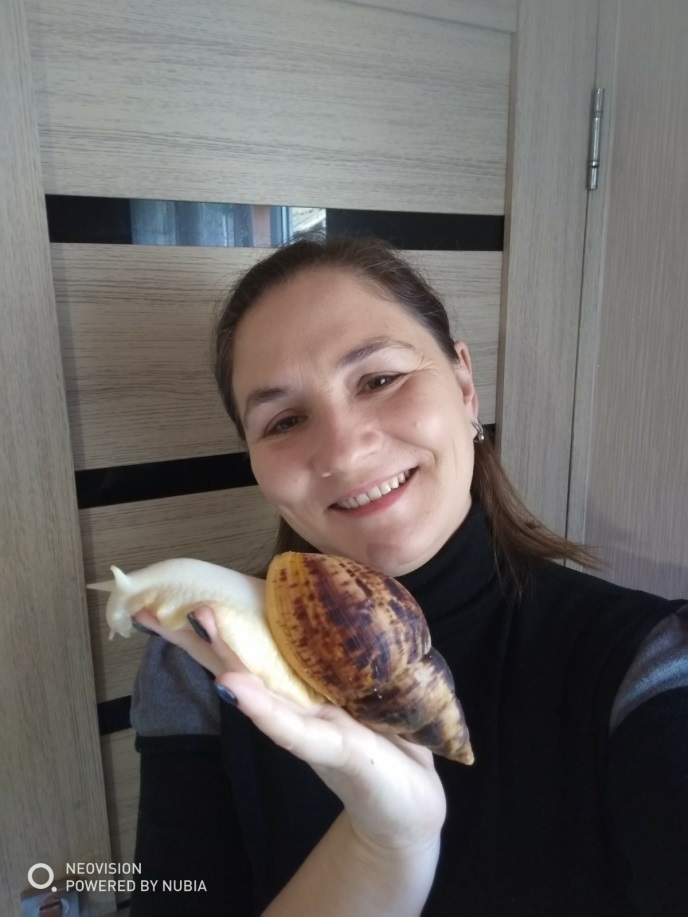 Выставка-конкурс «Цветущий ПГУ» очень красивое мероприятие, была инициирована заведующим кафедрой садоводства, защиты растений и экологии Антюховой О.В. ко дню рождения ПГУ. Первая выставка проводилась в актовом зале факультета, в ней приняли участие 24 обладателя комнатных растений, как студентов, так и сотрудников факультета, а также организаций, таких как ТАТК им. М.В. Фрунзе, ботанические сады.
Первые участники выставки
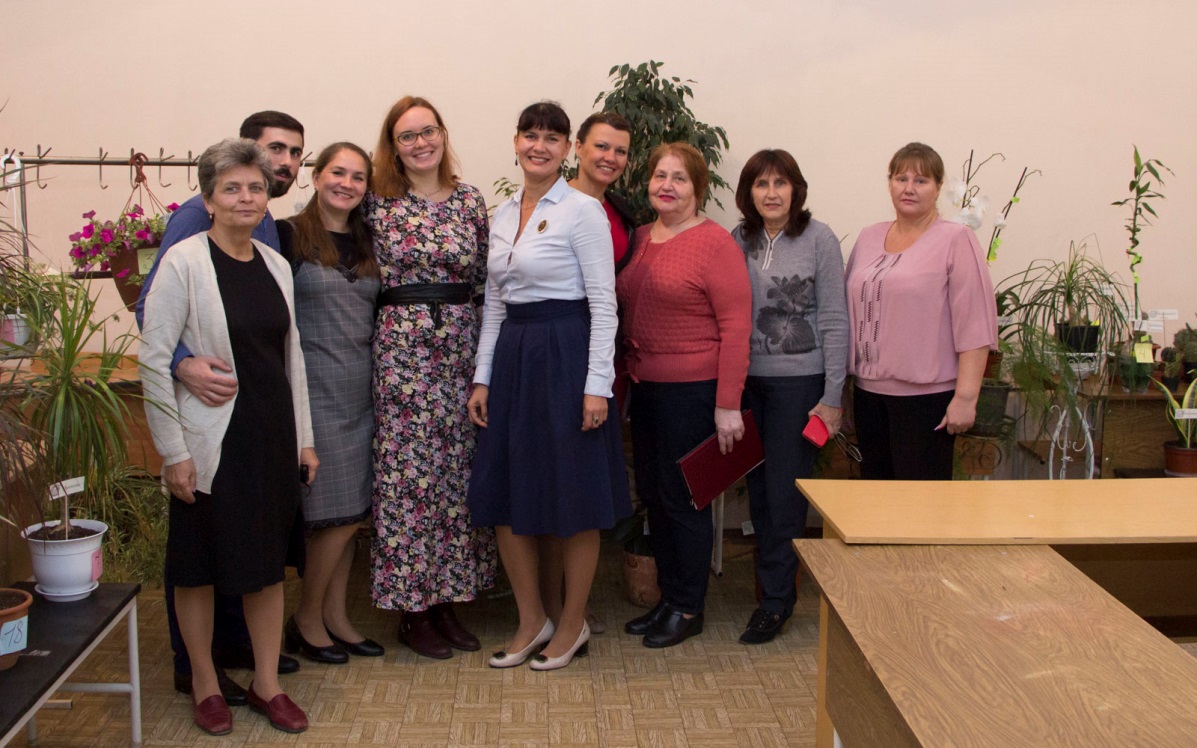 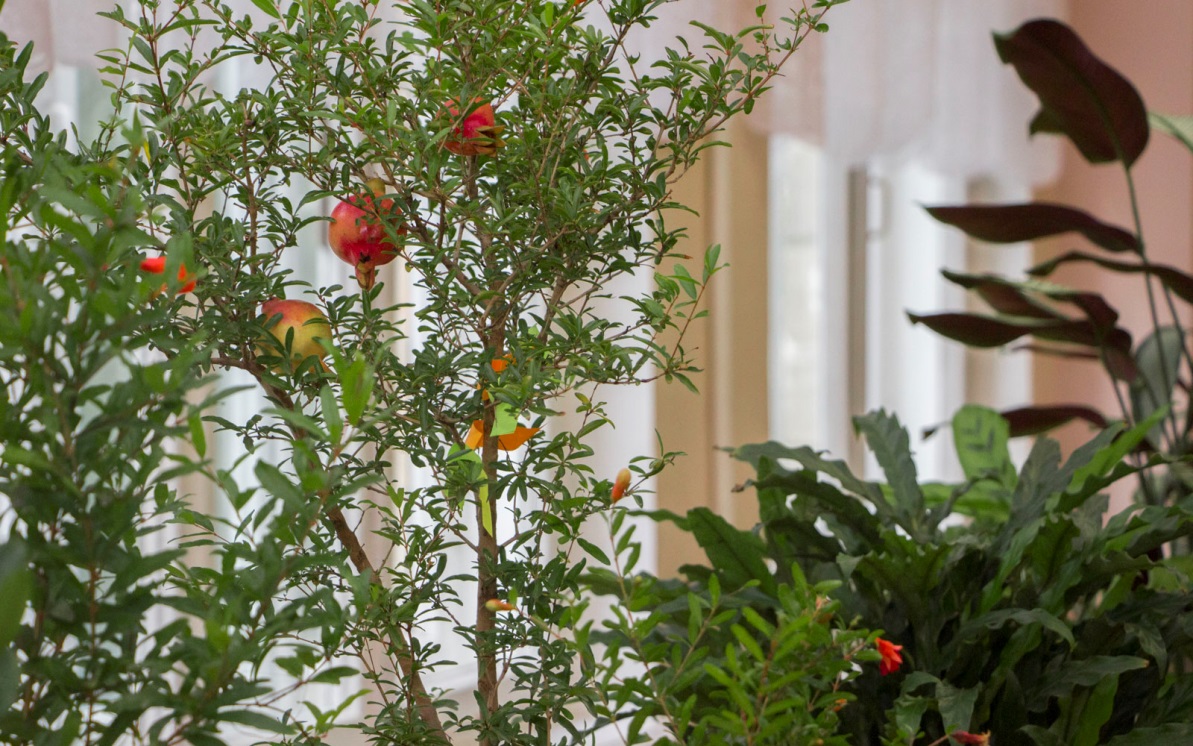 В 2020 и 2021 году, в  условиях ограничительных мер, выставка проходила на территории нашего факультета. В этом году организаторы предусмотрели такой формат, как обмен растениями и их продажа, поэтому весной проводилось черенкование многих растений и подготовка их к обмену.
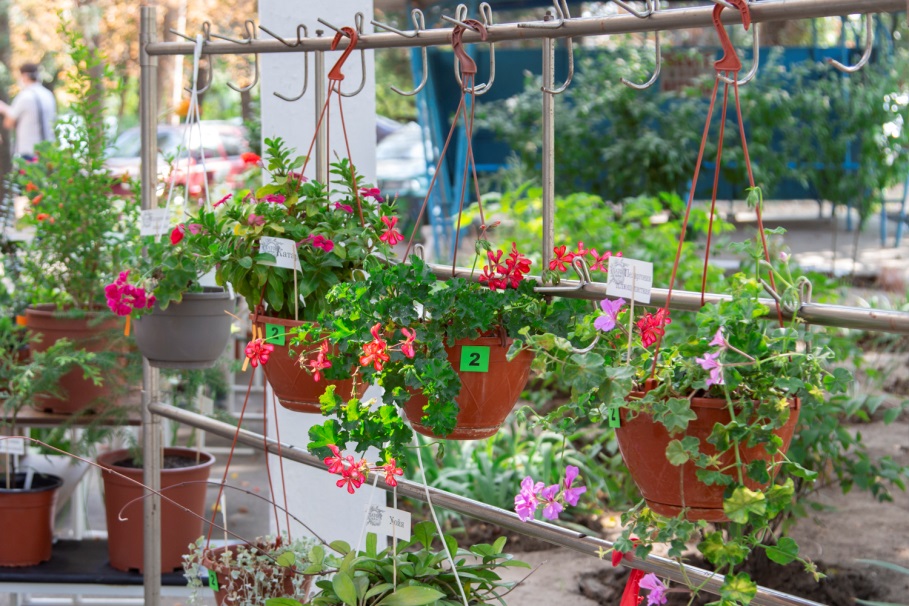 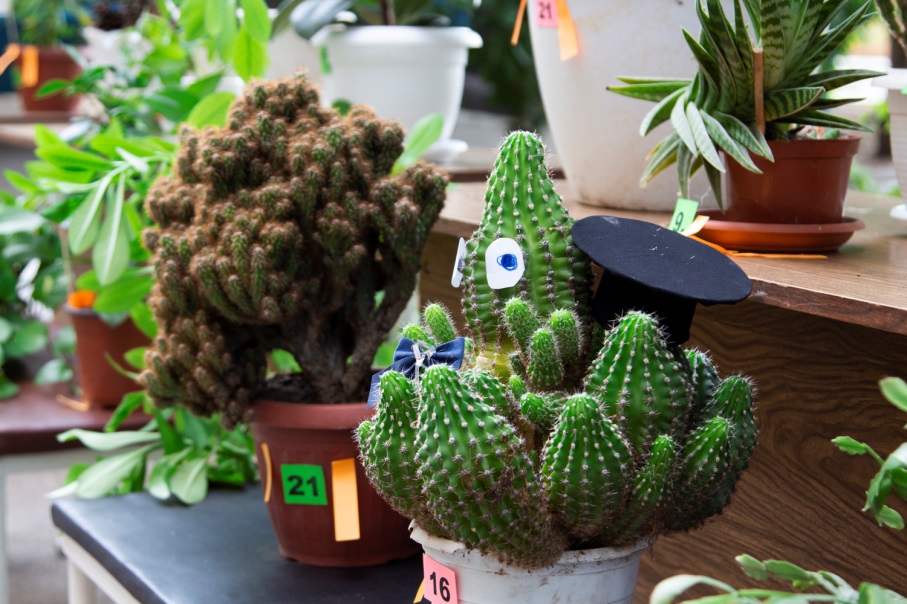 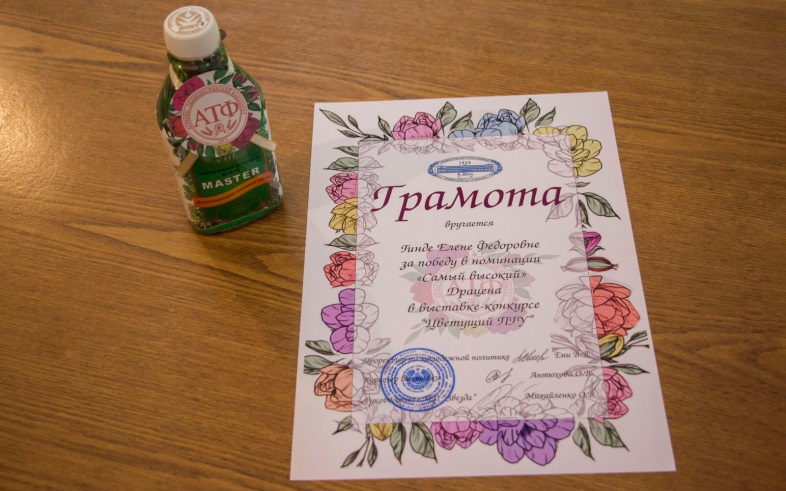 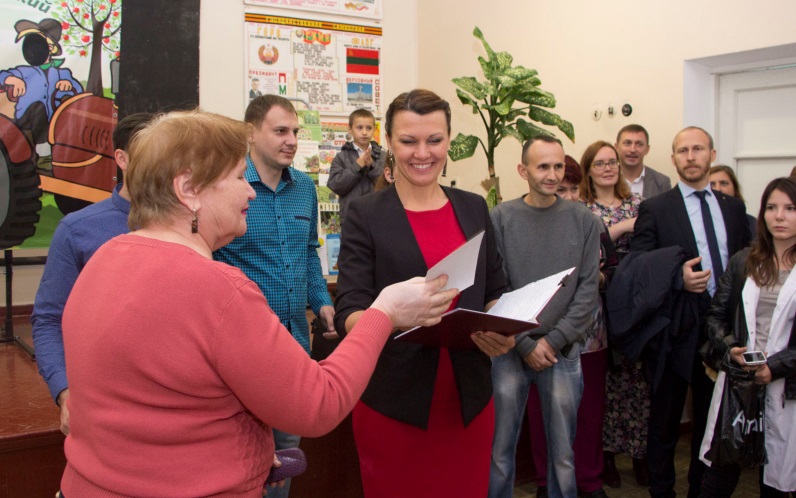 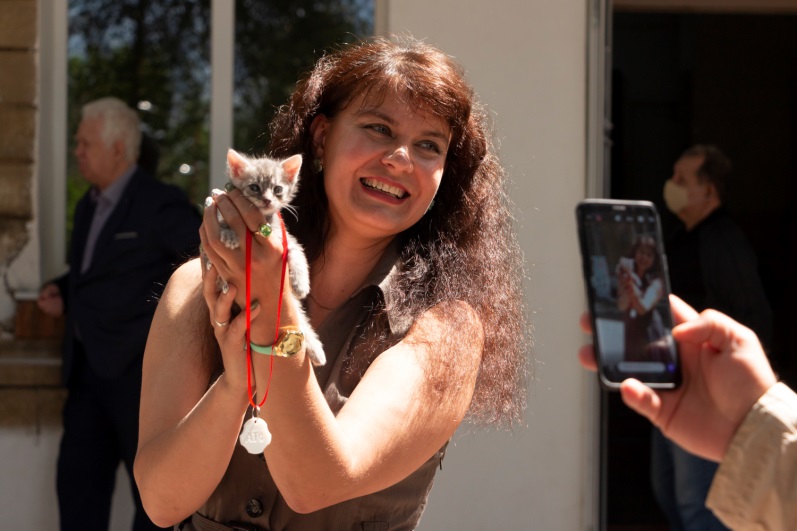 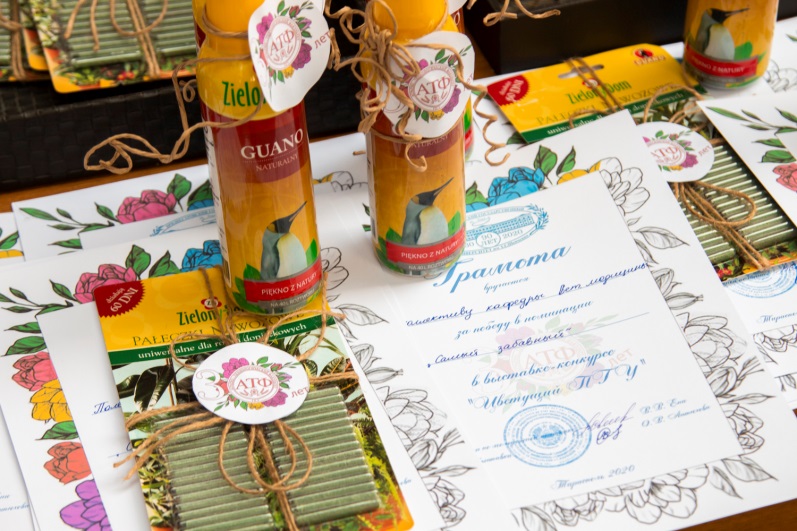 При первоначальной подготовке к нашим мероприятиям был создан организационный комитет, который разрабатывал грамоты и сертификаты участников, а также занимался поиском спонсорской помощи. Благодаря чему, по результатам голосования зрителей, нам удается отметить подарками наиболее понравившиеся растения и животных.
Наши дизайнерские грамоты, сертификаты и медальоны
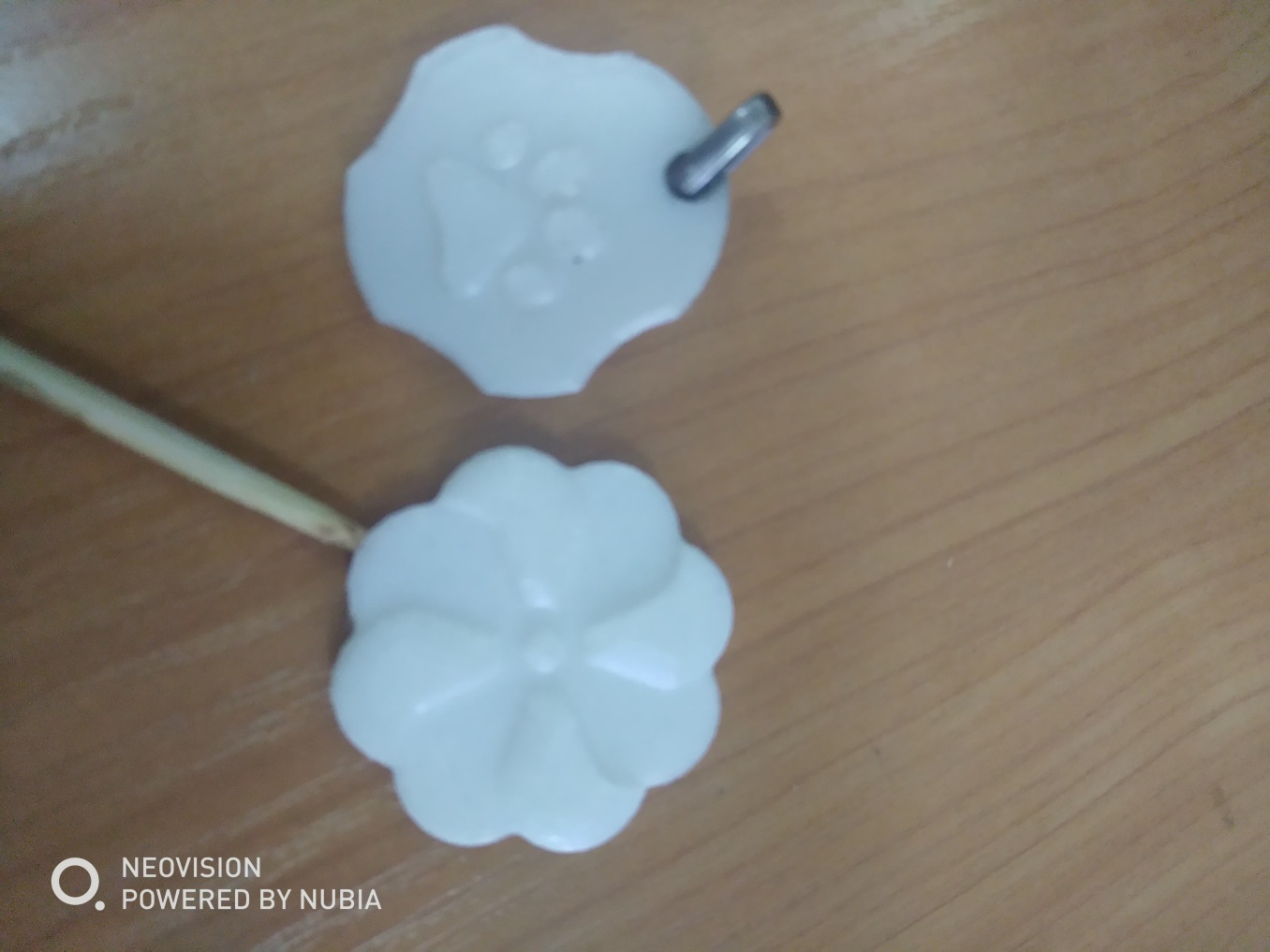 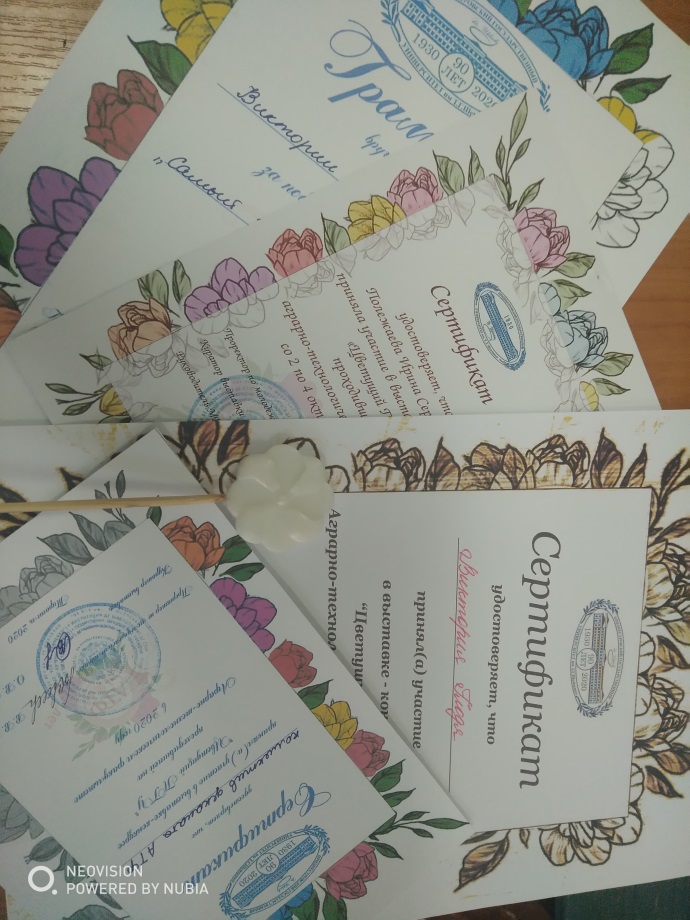 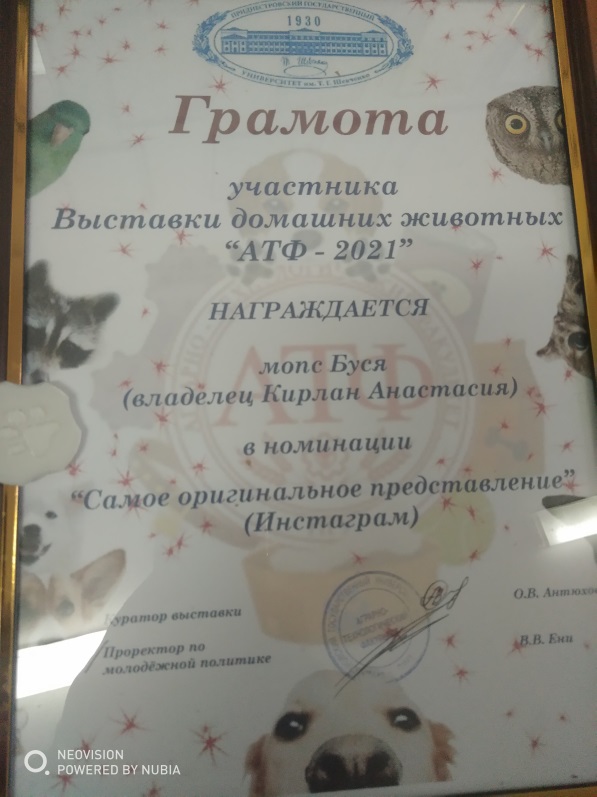 Спасибо за внимание 
и ждем вас на наших выставках
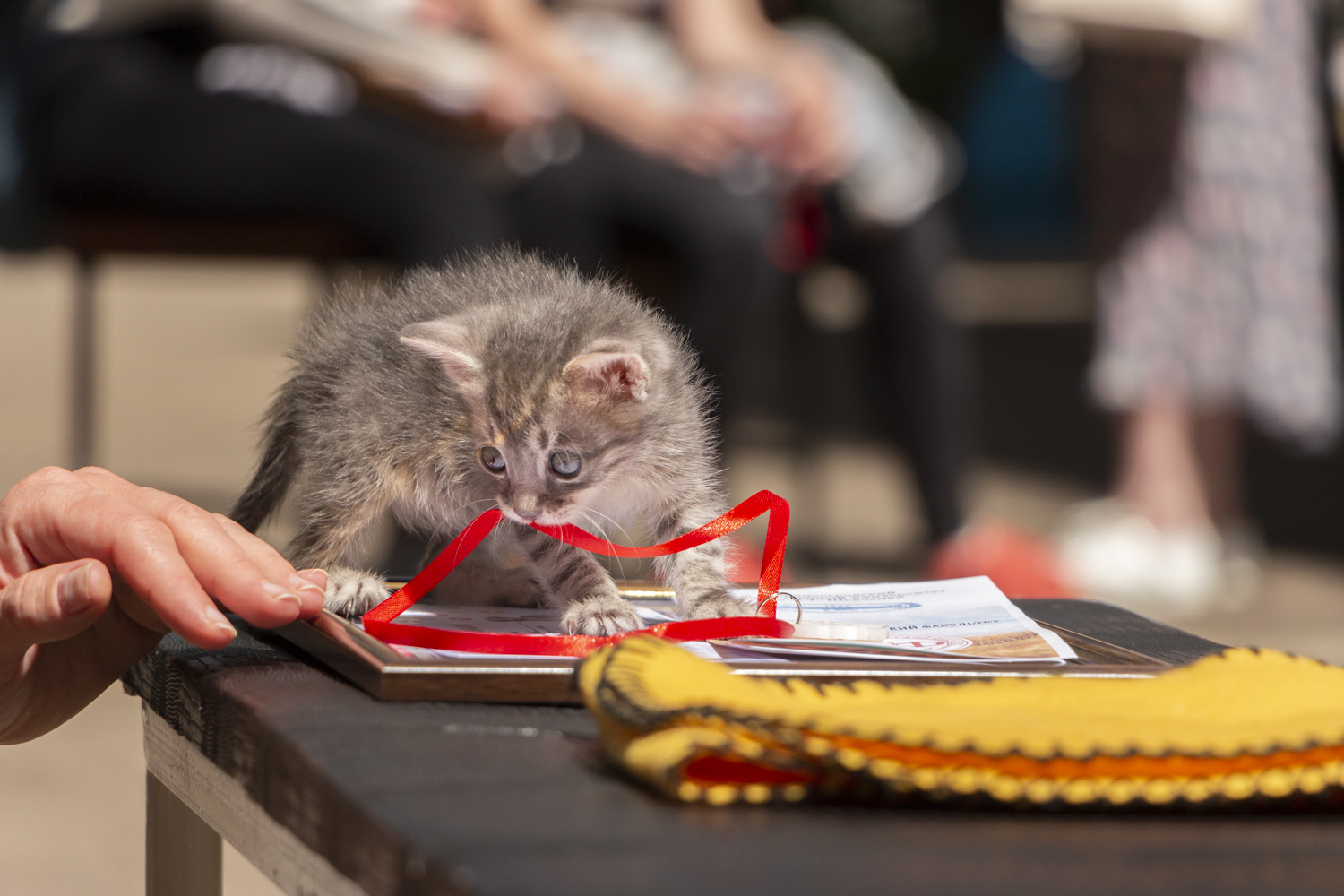 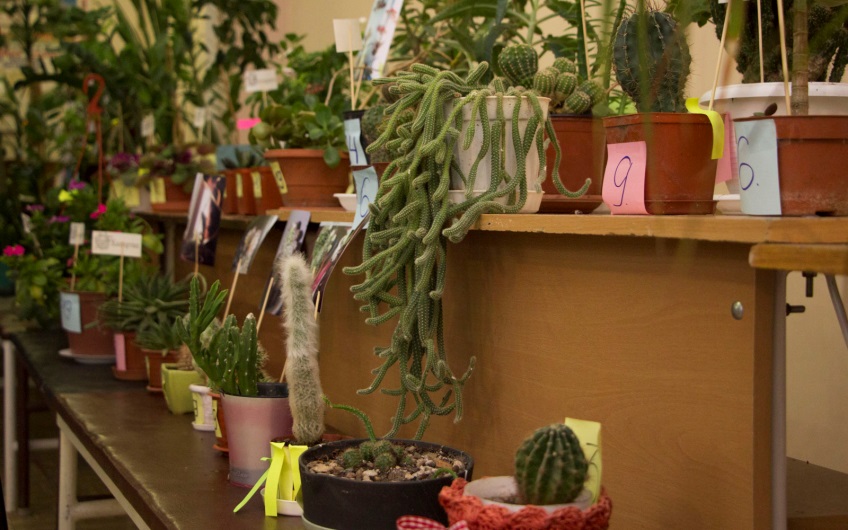 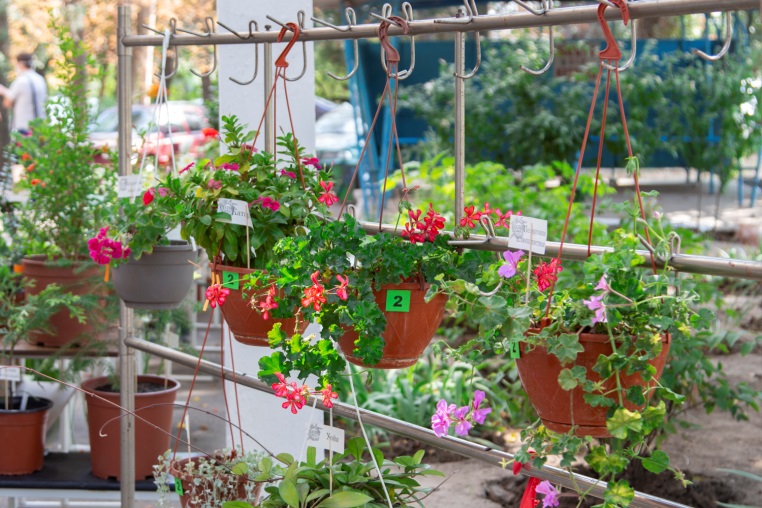